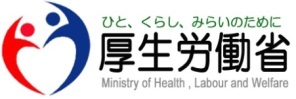 岩手労働局　委託事業
岩手働き方改革推進支援センター
令和5年6月無料WEBセミナーのご案内
働き方改革を推進するための無料セミナー開催！
開催時間は全て14:00~14:45(約45分間)です。
みんなでなくそう！ハラスメント
ハラスメント防止セミナー　
～パワハラの定義と組織的対応について～
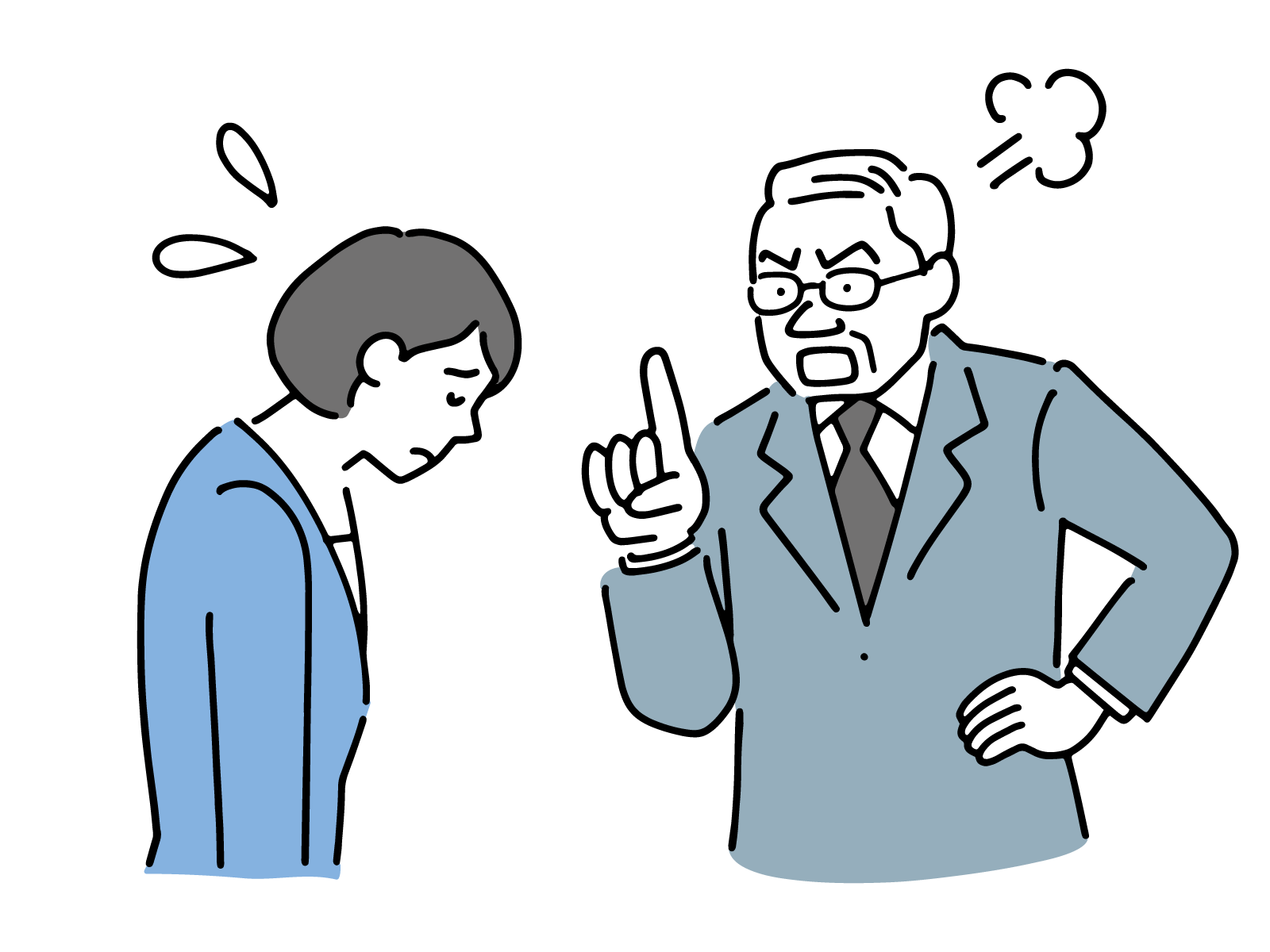 ■日程：6/7（水）
生産性向上と職場環境整備
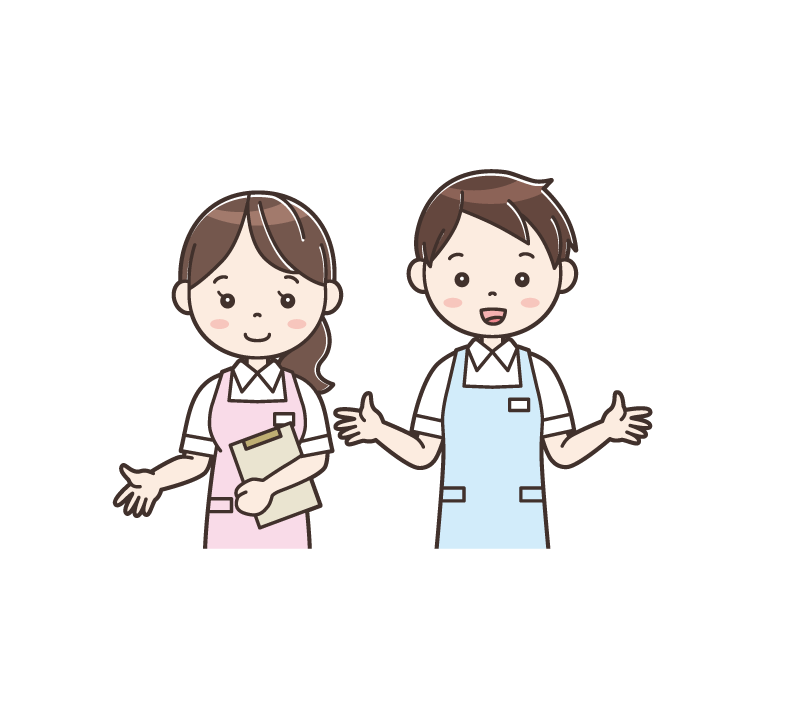 助成金を活用しよう　
～業務改善助成金と働き方改革推進支援助成金～
No.
2
■日程：6/14（水）
人手不足の解消に向けて
働き方改革と採用マーケティング
～求職者に企業の魅力を伝えるアプローチ方法とは？～
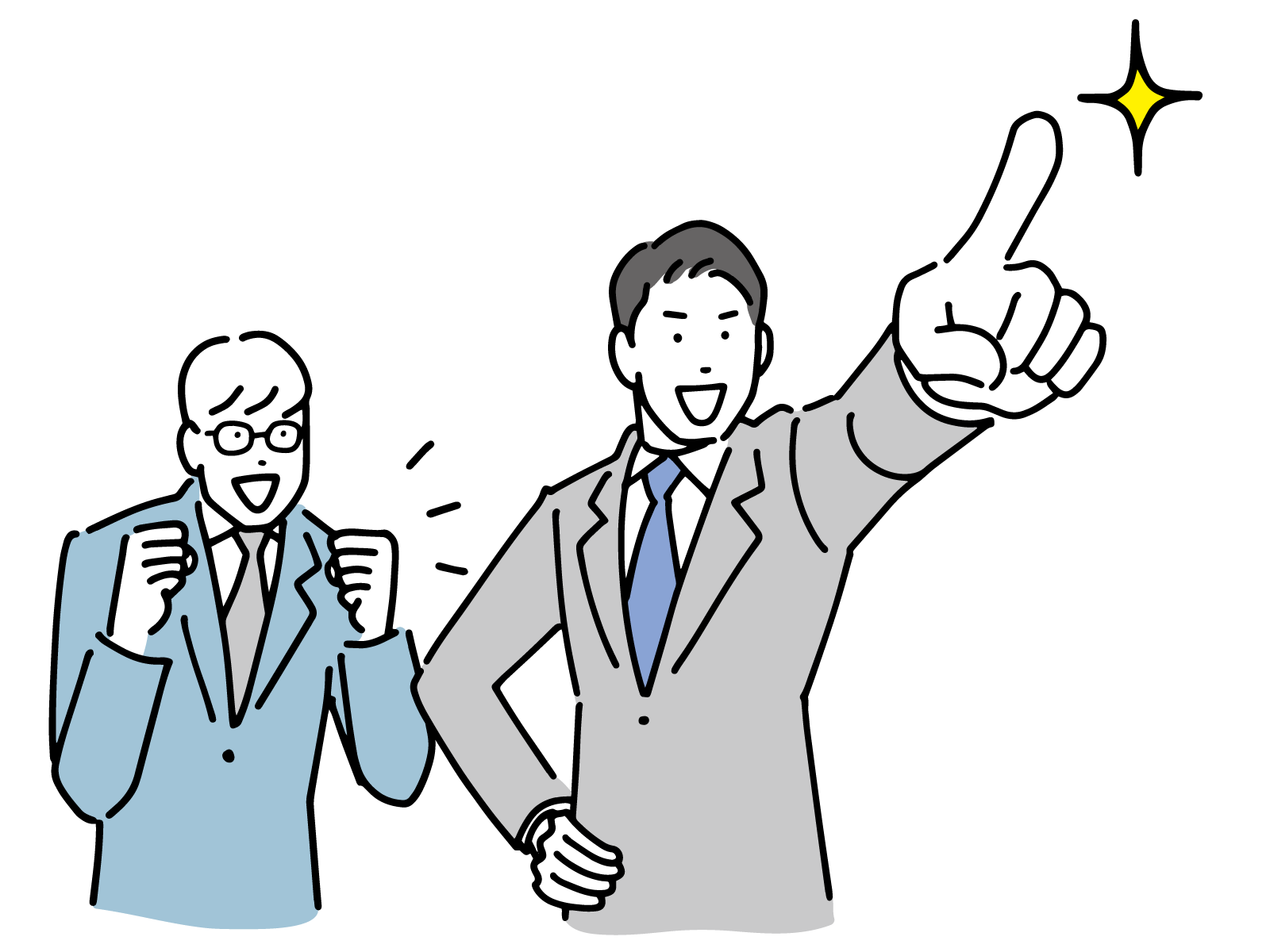 No.
2
■日程：6/21（水）
みんなでなくそう！ハラスメント
こんな言い方気をつけて？！上司と部下のコミュニケーション
〜ハラスメントと言われないために〜
No.
2
No.
2
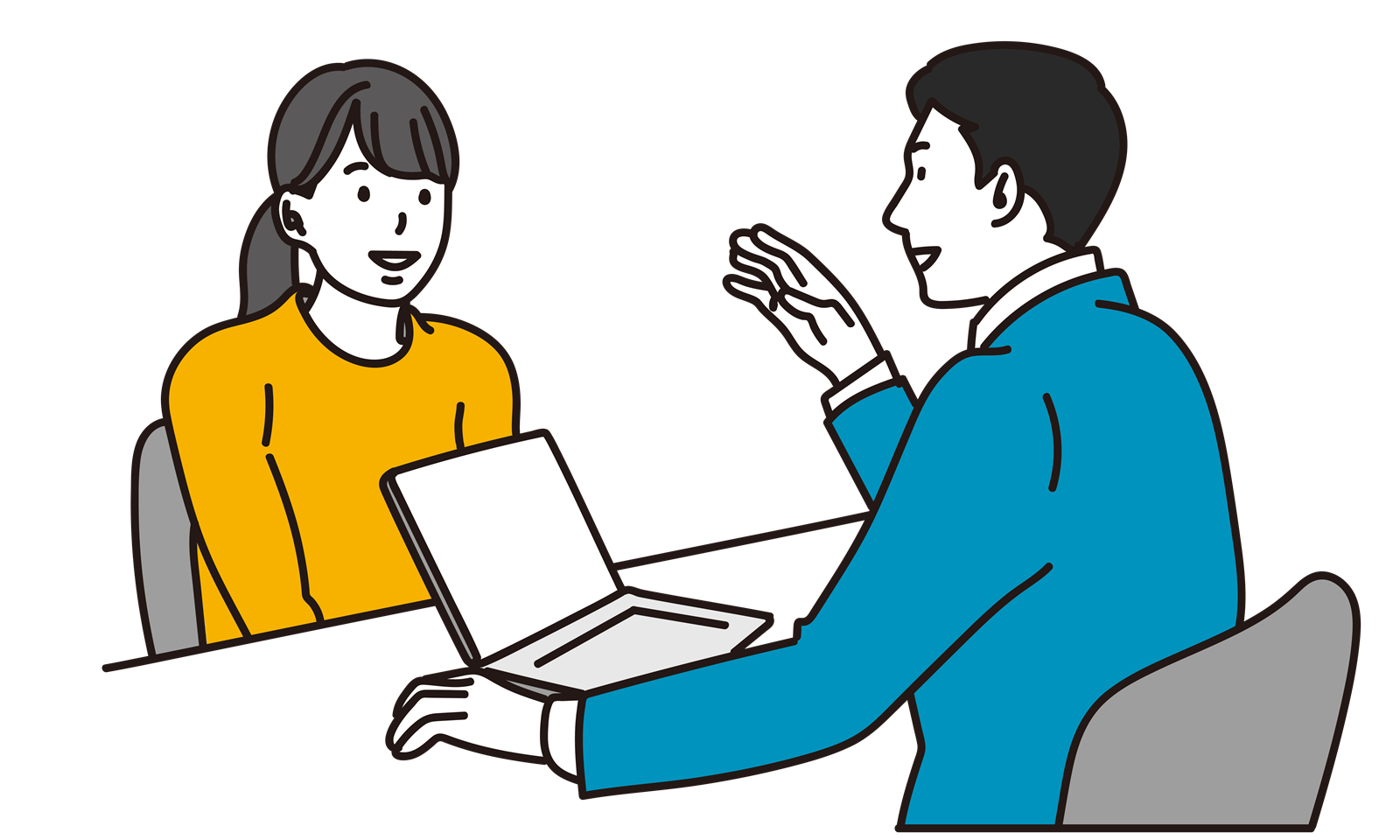 ■日程：6/28（水）
ご留意事項
①当セミナーはオンライン（ZOOM）での開催となります。
②セミナーご参加用の接続URLはセミナー開催の前日までにメールにて別途お送りさせていただきます。③事前にZoomの初期設定とバージョンは最新の状態にして、ご参加をお願いいたします。
④セミナーは開始5分前よりご入室いただけます。
⑤セミナー開催中はミュートにしていただくようお願いいたします。
No.
2
No.
2
お申込みは、裏面をご参照ください。
お申込みはご希望の受講日に☑を入れ、貴社名などの項目にご記入の上、
Mail、又は右側のQRコードを読み込んでお申し込みをおねがいします。
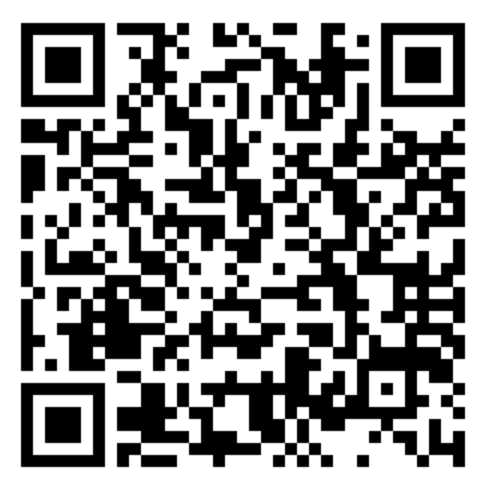 今回の無料WEBセミナーの開催時間は、すべて14:00~14:45(約45分)を予定しております。
＊WEBセミナーのお申し込みは、セミナー開催の3日前までとさせて頂きます。
ハラスメント防止セミナー　～パワハラの定義と組織的対応について～
　☐ 6/7（水）　　　　　　　　　    

助成金を活用しよう　～業務改善助成金と働き方改革推進支援助成金～
　☐ 6/14（水）
働き方改革と採用マーケティング～求職者に企業の魅力を伝えるアプローチ方法とは？～

　☐ 6/21（水）　　　　　　　　

こんな言い方気をつけて？！上司と部下のコミュニケーション
〜ハラスメントと言われないために〜
　☐ 6/28（水）
Mail　iwate@task-work.com   かんたんモバイル登録（QRコード）
：
岩手働き方改革推進支援センター実施機関/(株)タスクールPlus
〒020-0878　岩手県盛岡市肴町4－5 カガヤ肴町ビル３階
  TEL: 0120-664-643
FAX：052-747-5640    mail：aichi＠task-work.com